Государственное бюджетное  образовательное учреждение Свердловской области для детей, нуждающихся в психолого-педагогической 
и медико-социальной помощи
Центр психолого-медико-социального 
сопровождения «Эхо»
Мир минералов
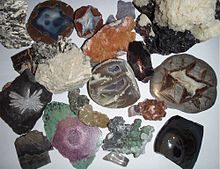 Выполнил: Шакиров Бахтиёр 
7а класс
Руководитель Родионова Л.Г.
Екатеринбург 2015г
Содержание
Введение
Минералы
Многообразие минералов
Происхождение минералов
Минералы вокруг нас
Интересное о минералах
Минералы Урала
Заключение
Список используемых ресурсов
Тема моей работы – « Мир минералов»
Мне  всегда нравились камни.
Мне было интересно  узнать почему все камни разные, не похожи друг на друга? 
Откуда вообще берутся камни? 
Где найти настоящий минерал, и можно ли найти его под ногами? 
А бывают ли съедобные минералы? 
Цель моего проекта
 – узнать ответы на вопросы.
Введение
По определению, минерал - это твердое тело природного неорганического происхождения.
Сегодня известно около 3500 видов минералов, однако только несколько десятков распространены на поверхности земли.
Минералы и горные породы Урала
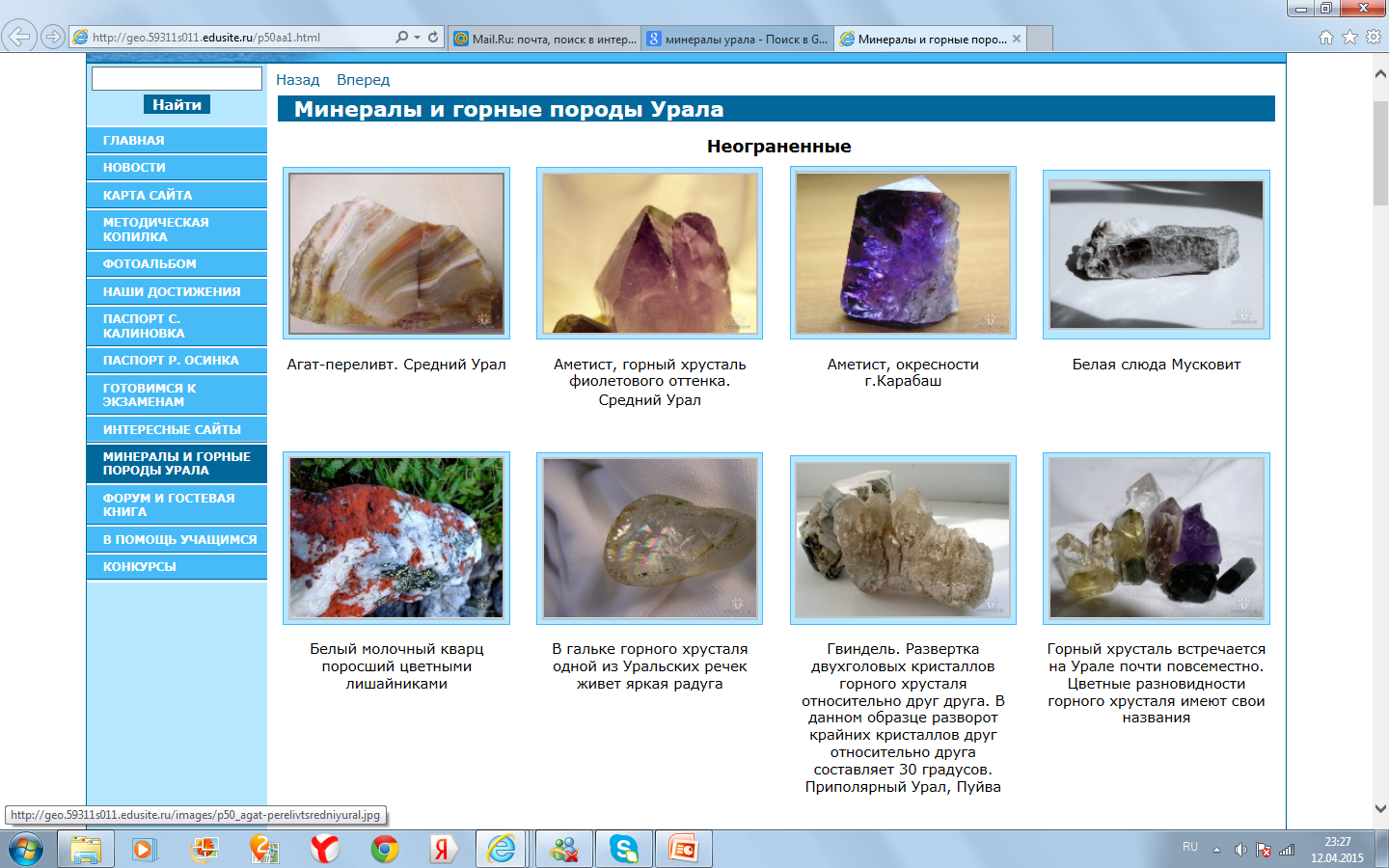 Многообразие минералов
Если внимательно рассмотреть камешек, то можно заметить, что часто он бывает разноцветным —  в полосочку или пятнистый, или с разводами неправильной формы.
           Это происходит потому, что камешек состоит из разных минералов. Минералы отличаются цветом, твердостью, весом и составом. Из них, как из кирпичиков, состоит окружающий нас мир неживой природы — и огромные валуны, и мелкий песок. Красивые «поделочные» и драгоценные камни (нефрит, агат, бирюза, гранат, алмаз, сапфир) — это тоже минералы.
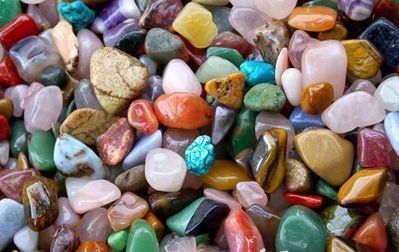 Происхождение минералов
В природе минералы встречаются в чистом виде, но гораздо чаще они образуют соединения с другими минералами. Такие природные соединения минералов называют горными породами. Например, гранит состоит из кварца, слюды и полевого шпата. На нашей планете насчитывается несколько тысяч горных пород. По способу происхождения горные породы и минералы разделяют на магматические, осадочные и метаморфические.
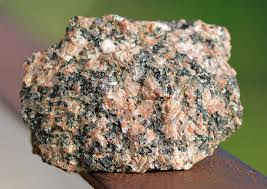 Магматические  породы
Они  образуются при извержении из недр Земли расплавленных горных пород . Это — гранит, андезит, базальт, габбро, перидотит.
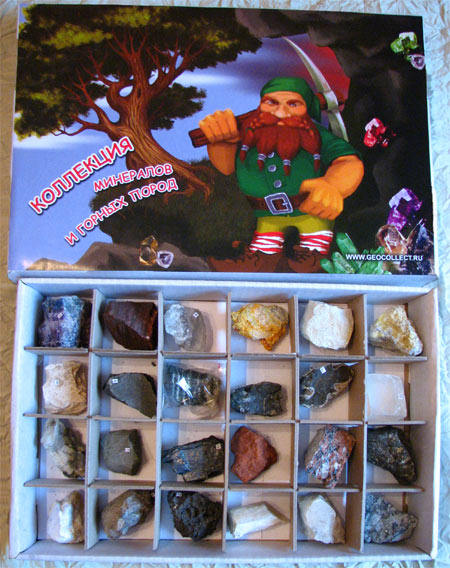 [Speaker Notes: Вулкан]
Осадочные породы
образуются из обломков различного рода. Анализ этих обломков позволяет специалистам определить тип среды, в которой откладывались осадочные материалы, и вид переносивших их агентов, а также прояснить некоторые аспекты их происхождения.
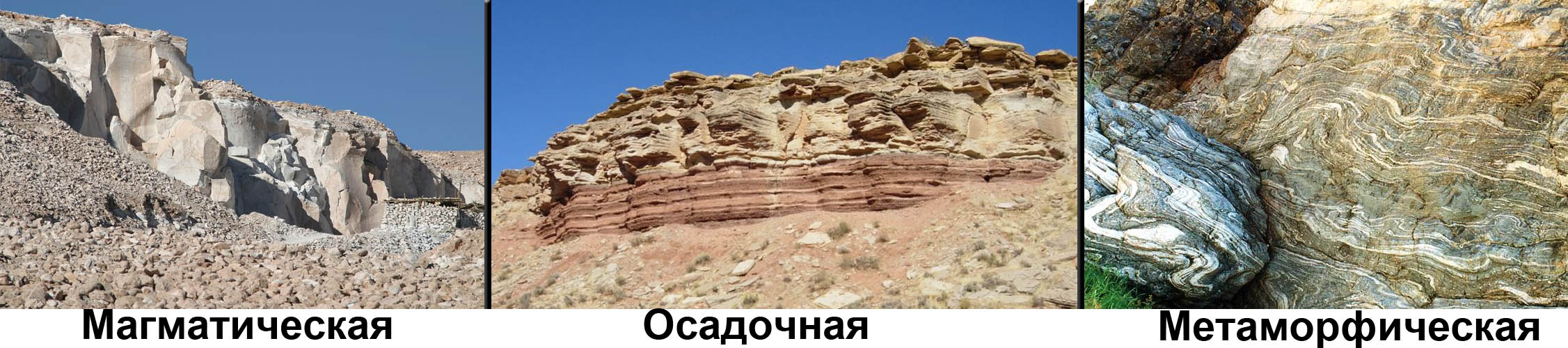 Метаморфические горные породы
Если осадочные или магматические породы попадают на большую глубину, то под действием высоких температур и давления они сильно изменяются и превращаются в новые горные породы — метаморфические. 
Таким способом из мягкого и рыхлого известняка образуется твердый мрамор.
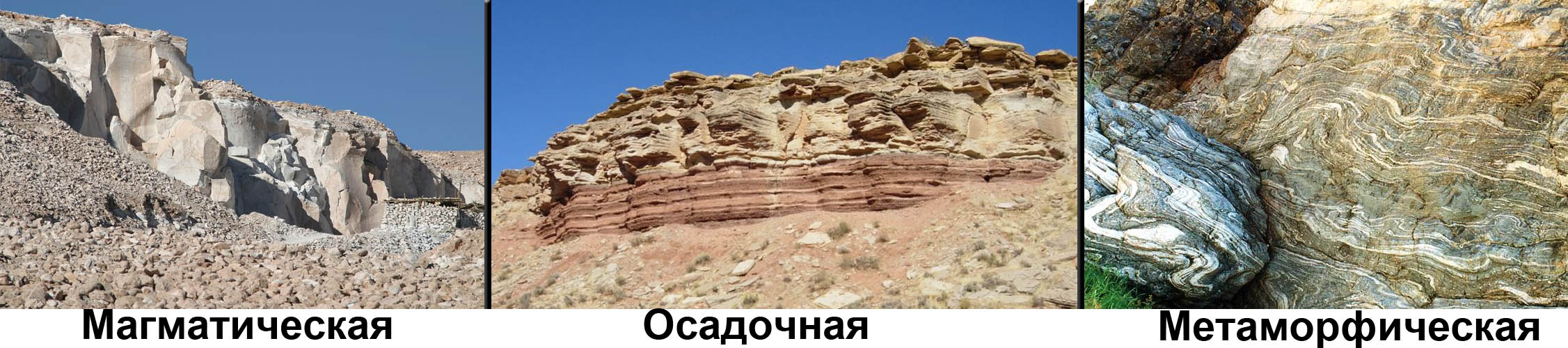 Минералы вокруг нас
Обычная соль, которую мы употребляем в пищу, — минерал, который геологи называют галит. Соль не только растворена в морской воде. Она встречается и в горах в виде кристаллов.
Минералы вокруг нас
Галит - это единственный минерал, который можно употреблять в пищу. Название происходит от греческого «галлос» — морская соль.
 По цвету он преимущественно белый, бывает бесцветным. Иногда из-за примесей других минералов приобретает интенсивно синий или красный цвет.
Минералы Урала
Я узнал из сети Интернета, что Урал - район с которого началась минералогическая слава России. Сегодня в этом район находят множество интересных минералов.
 На Урале находят практически все известные минералы, золото, платина, топаз, гематит, изумруд, пирит, хризолит и другие. Пожалуй, ни одна страна, ни один уголок нашей планеты не может сравниться с нашим седым Уралом по богатству и разнообразию минеральных ресурсов.
Минералы Урала
Особенно много различных минералов встречается в Ильменских горах, на территории Челябинской области, недалеко от города Чебаркуль. Там находится знаменитый Ильменский заповедник.
Минералы Урала
Горный хрусталь встречается на Урале почти повсеместно. Цветные разновидности горного хрусталя имеют свои названия. Горный хрусталь, кристаллический кварц, относится к наиболее распространенным минералам на земле.
Богатства  Урала
Из природных богатств Урала важнейшее значение имеют его минеральные ресурсы. Урал издавна является крупнейшей горнорудной и металлургической базой страны. Ещё в 16 веке на западной окраине Урала были известны месторождения каменной соли и песчаника, содержащие медь. В 17 столетии стали известны довольно многочисленные месторождения железа и появились железоделательные заводы. В горах были найдены россыпи золота и месторождения платины, на восточном склоне — драгоценные камни. Из поколения в поколение передавалось мастерство искать руду, выплавлять металл, изготавливать из него оружие и художественные изделия, обрабатывать самоцветы.
[Speaker Notes: Минералы часто встречающиеся на Урале]
Богатства  Урала
На Урале известны многочисленные месторождения высококачественных железных руд (горы Магнитная, Высокая, Благодать, Качканар), медных руд (Медногорск, Карабаш, Сибай, Гай), редких цветных металлов, золота, серебра, платины, лучших в стране бокситов, каменных и калийных солей (Соликамск, Березники, Берёзовское, Важенское, Ильецкое). Есть на Урале нефть (Ишимбай), природный газ (Оренбург), уголь, асбест, драгоценные и полудрагоценные камни.
[Speaker Notes: Минералы часто встречающиеся на Урале]
Золото
Малахит
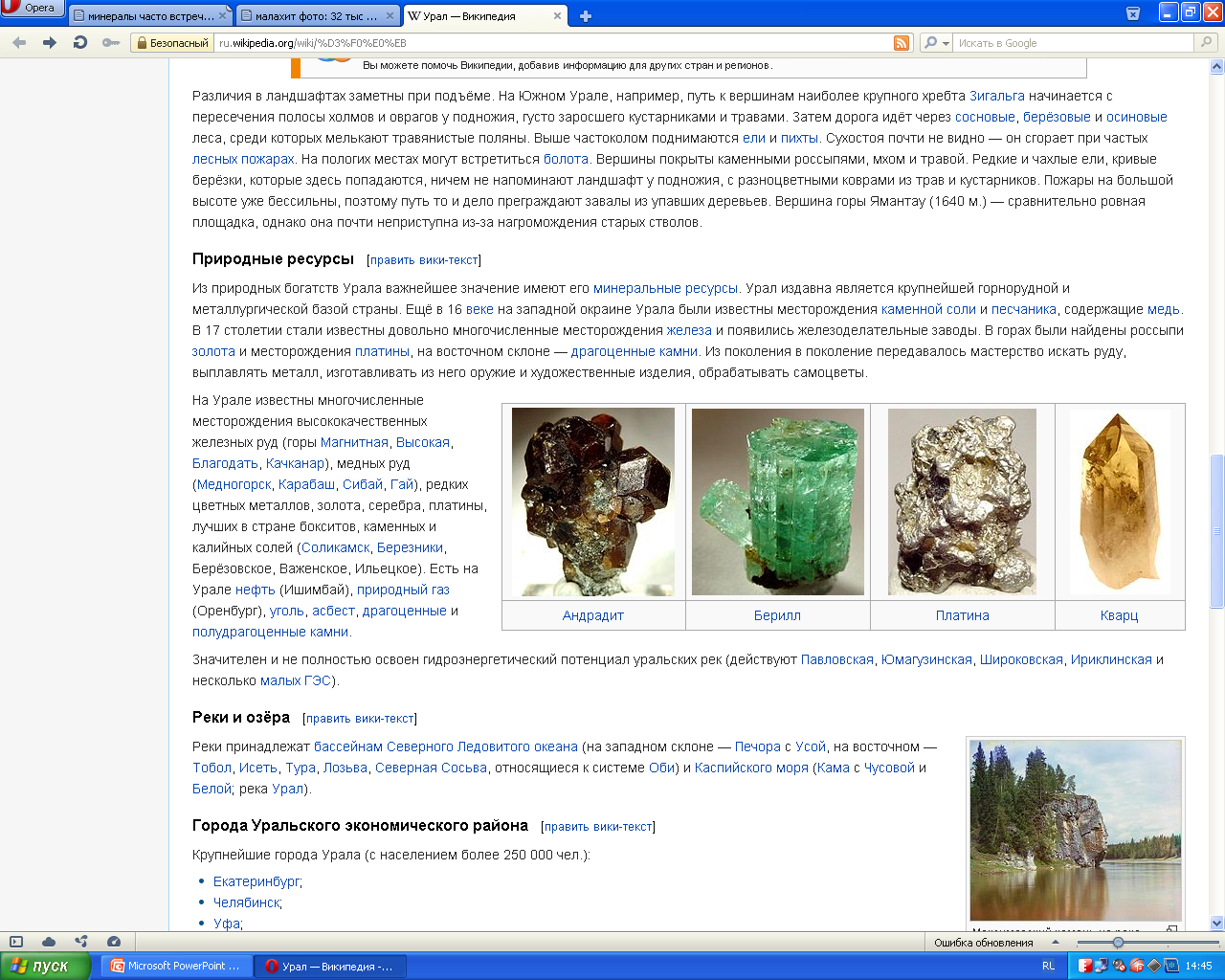 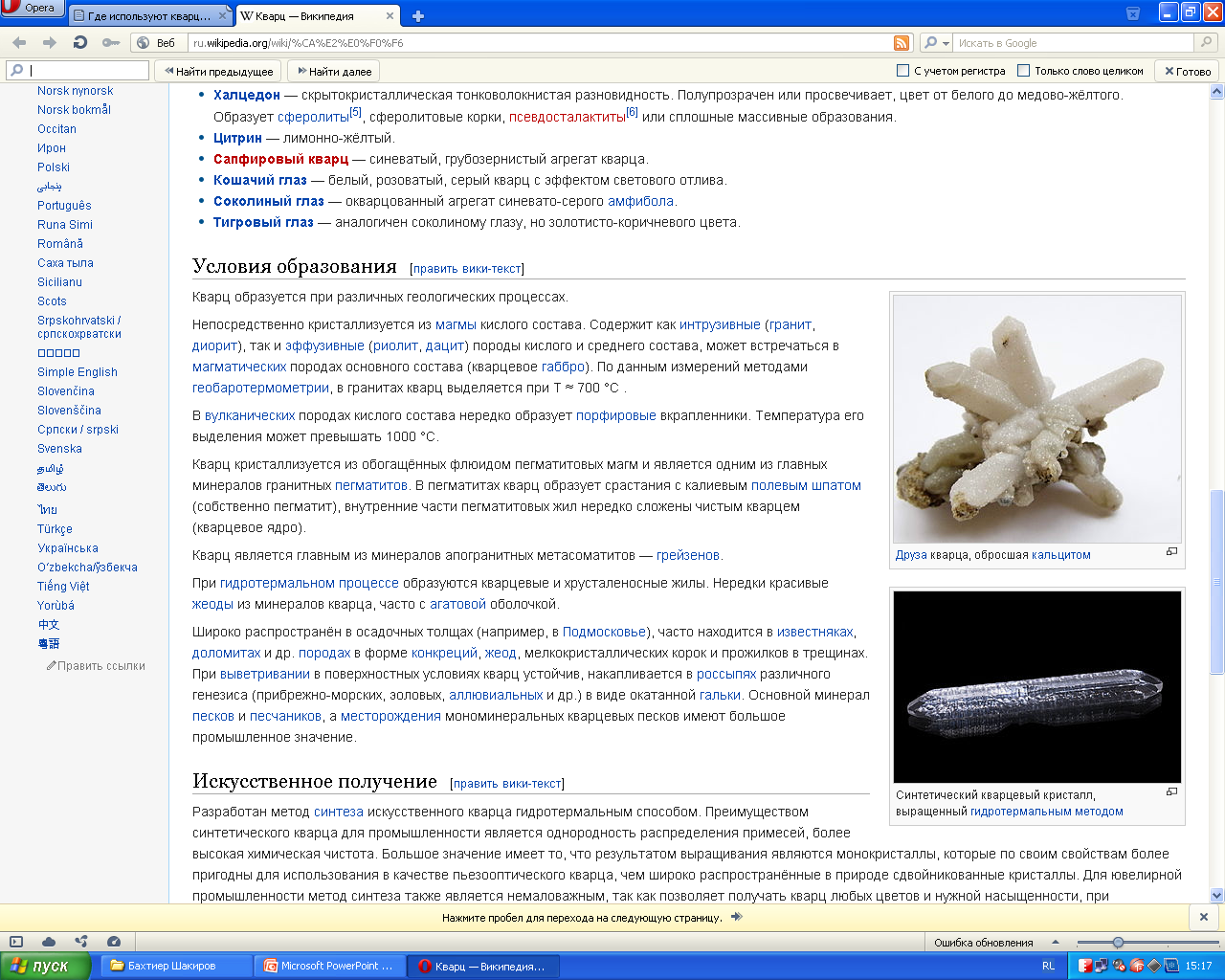 Кварц
Кварц используется в оптических приборах, в генераторах ультразвука, в телефонной и радиоаппаратуре (как пьезоэлектрик), в электронных приборах.  В больших количествах потребляется стекольной и керамической промышленностью (горный хрусталь и чистый кварцевый песок). Также применяется в производстве кремнезёмистых огнеупоров и кварцевого стекла. Многие разновидности используются в ювелирном деле.
[Speaker Notes: Где используют  кварц?
Что делают из кварца?]
Минералы Урала
Я узнал из Интернета, что искать минералы можно везде! В первую очередь, конечно, на различных рудниках и карьерах, а также в скалах, осыпях, речных каньонах, речной гальке. Минералы находят даже на склонах железных и автомобильных дорог, в строительных котлованах, различных канавах.
Заключение
Проведя свое исследование, я установил, что:
- из минералов, как из кирпичиков, состоит окружающий нас мир неживой природы;
- известно около 3500 видов минералов;
- единственный минерал, который можно употреблять в пищу – галит, или поваренная соль;
- минералы широко применяются в строительстве и промышленности;
- на Урале можно найти практически все известные минералы;
На основе полученных мной данных можно сделать вывод, что наша жизнь без минералов была бы значительно сложнее, мир минералов не исследован до конца и таит в себе много загадок, прямо под ногами можно найти как известные науке минералы, так и открыть новые.
Я очень хочу побывать в Уральских горах, Ильменских горах, Кунгурской пещере. Мне очень интересны минералы и камни.
Список используемых ресурсов:
https://ru.wikipedia.org
http://www.mining-enc.ru/m/mineral/
https://www.google.ru/